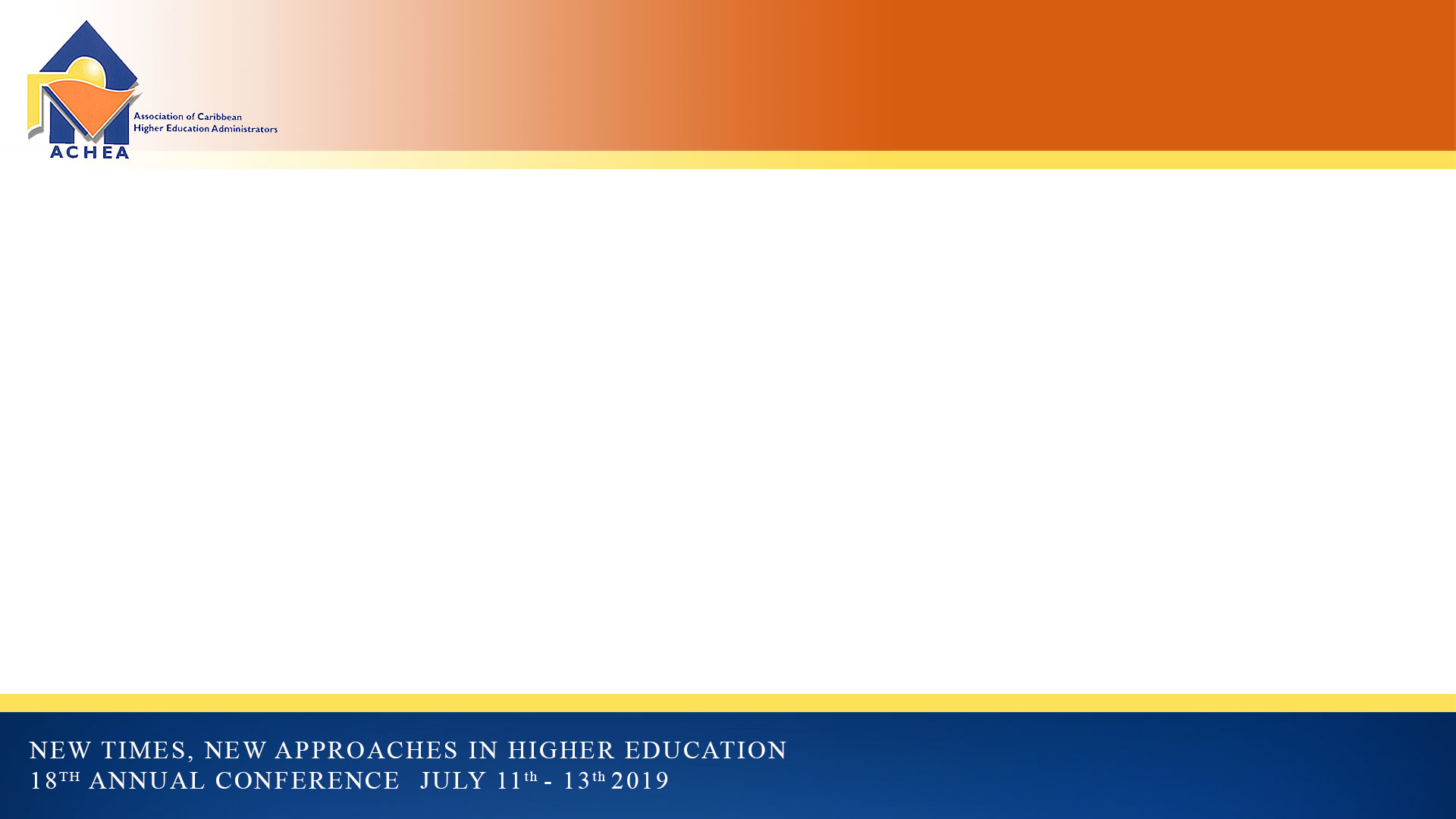 FEEDACK MECHANISM: A CRITICAL TOOL IN ENSURING A ROBUST QUALITY ASSURANCE IN HIGHER EDUCATION INSTITUTIONS
Presented by:
Abigail Dzama TAWIAH and James Kwasi OBERKO

Quality Assurance and Planning Unit and University Relations Office
Kwame Nkrumah University of Science and Technology, Kumasi – Ghana
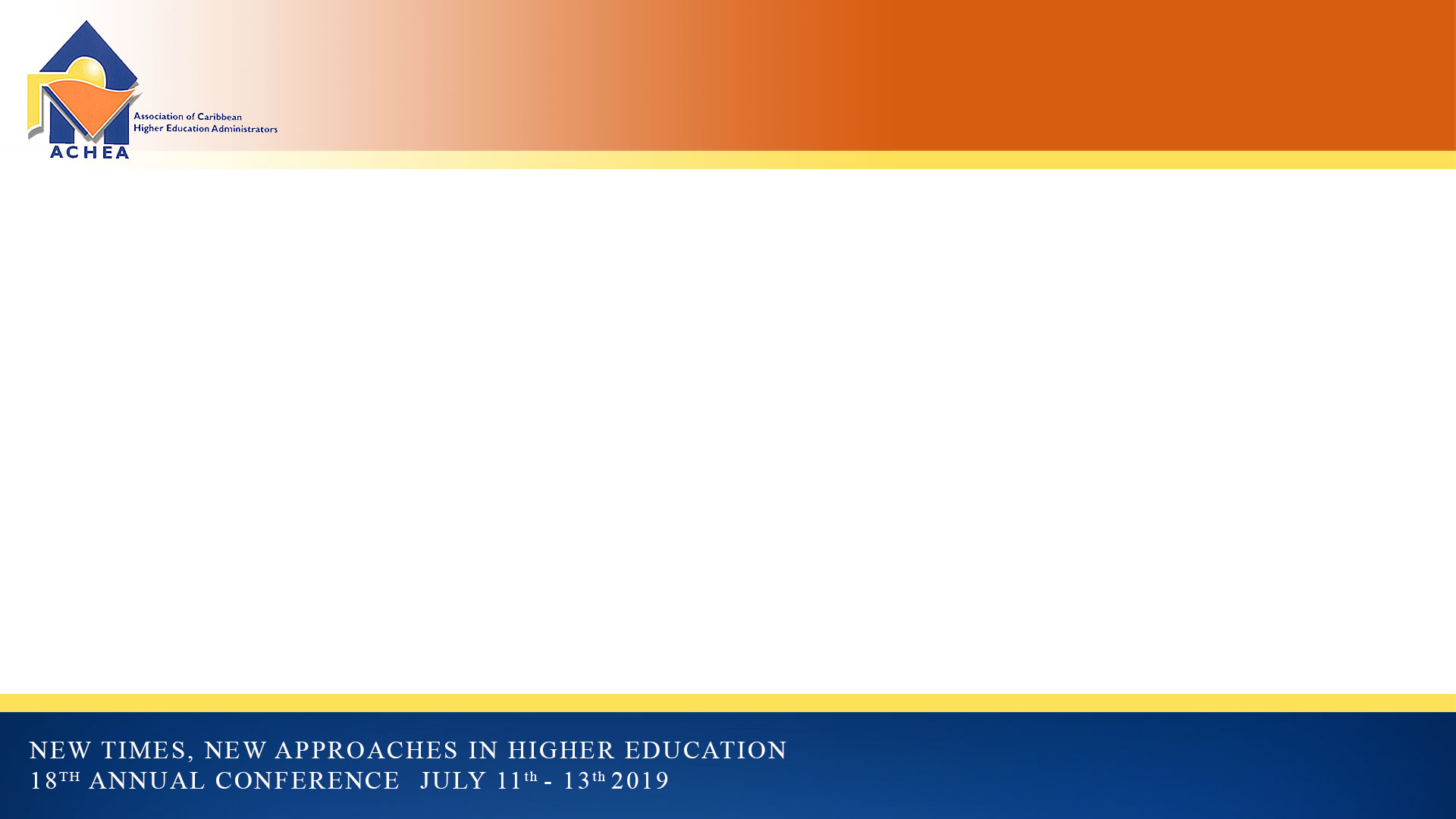 INTRODUCTION
Students are key stakeholders in Higher Education Institutions.
The need to seek Quality Assurance approaches to provide excellent services is critical.
QA works best when TQM is adopted.
It suggests the need for continuous improvement.
TQM is conceptualized using feedback from faculty, non-teaching staff and students to evaluate the quality assurance measures.
This paper seeks to address best practices and modern way of soliciting for feedback from various categories of staff and students to improve the delivery of higher education to its clients.
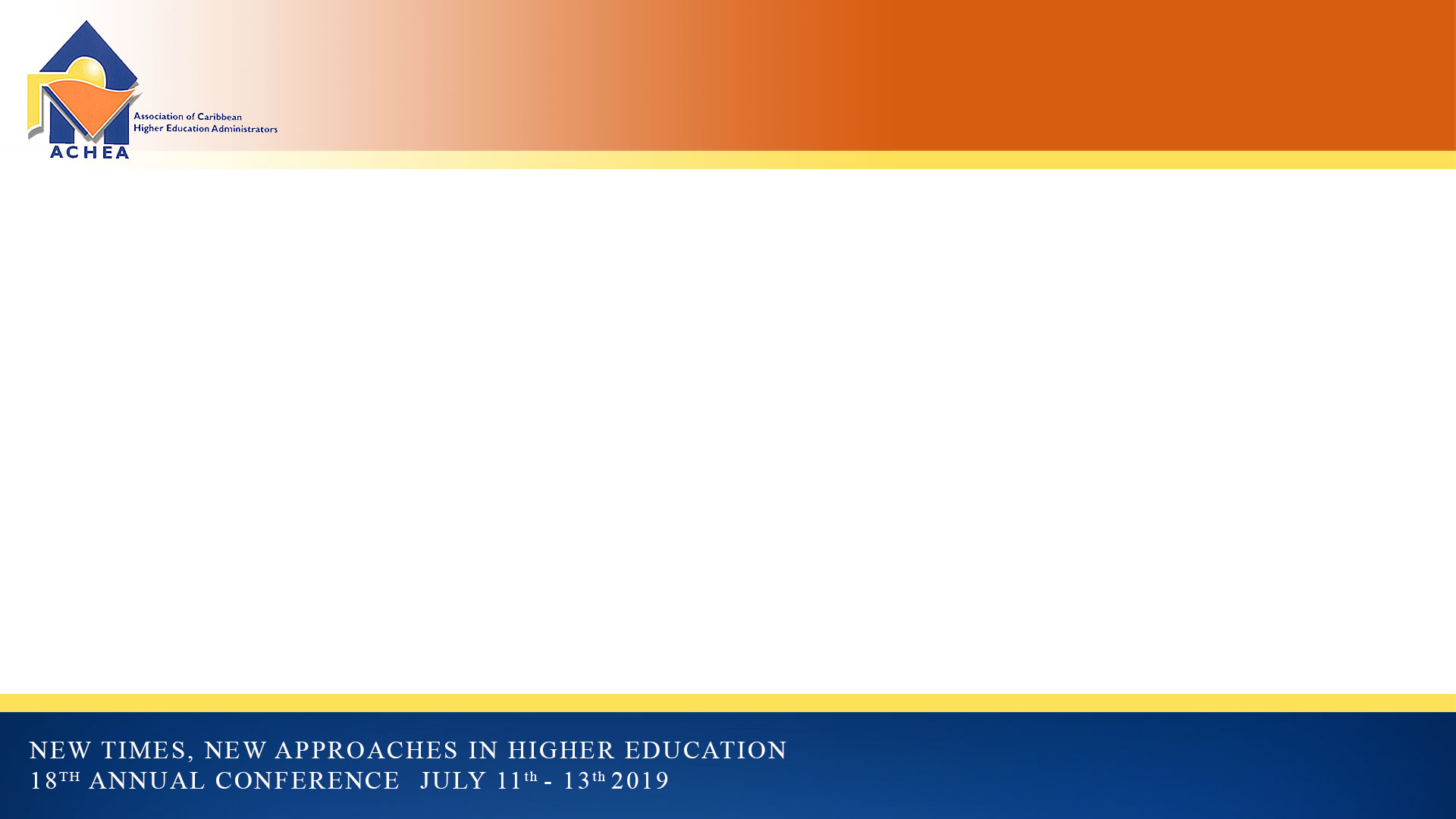 INTRODUCTION cont’d.
The scope of this paper is to present an African perspective using KNUST, Kumasi, Ghana as case study.
A 5-year quality assurance data available at the Vice-Chancellor’s Office, was used to examine assurance interventions.
Recommendations from this presentation will guide other institutions on practices to build a robust quality assurance system.
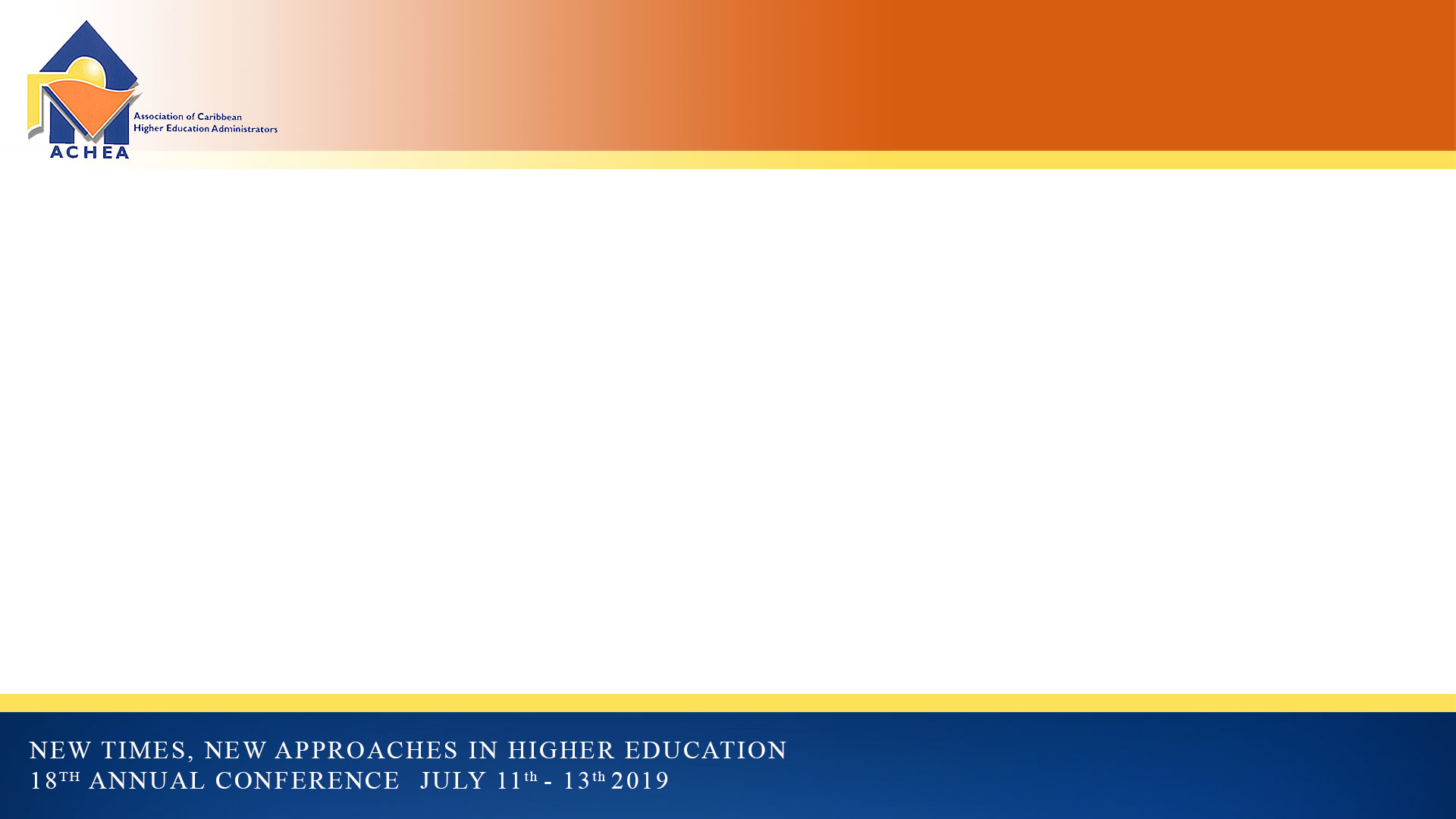 LITERATURE REVIEW
Total Quality Management (TQM) was first applied in industries.
The movement for total quality management principles in colleges and universities is a development.
Pandi et al. (2009) highlights the need to consider students as stakeholders
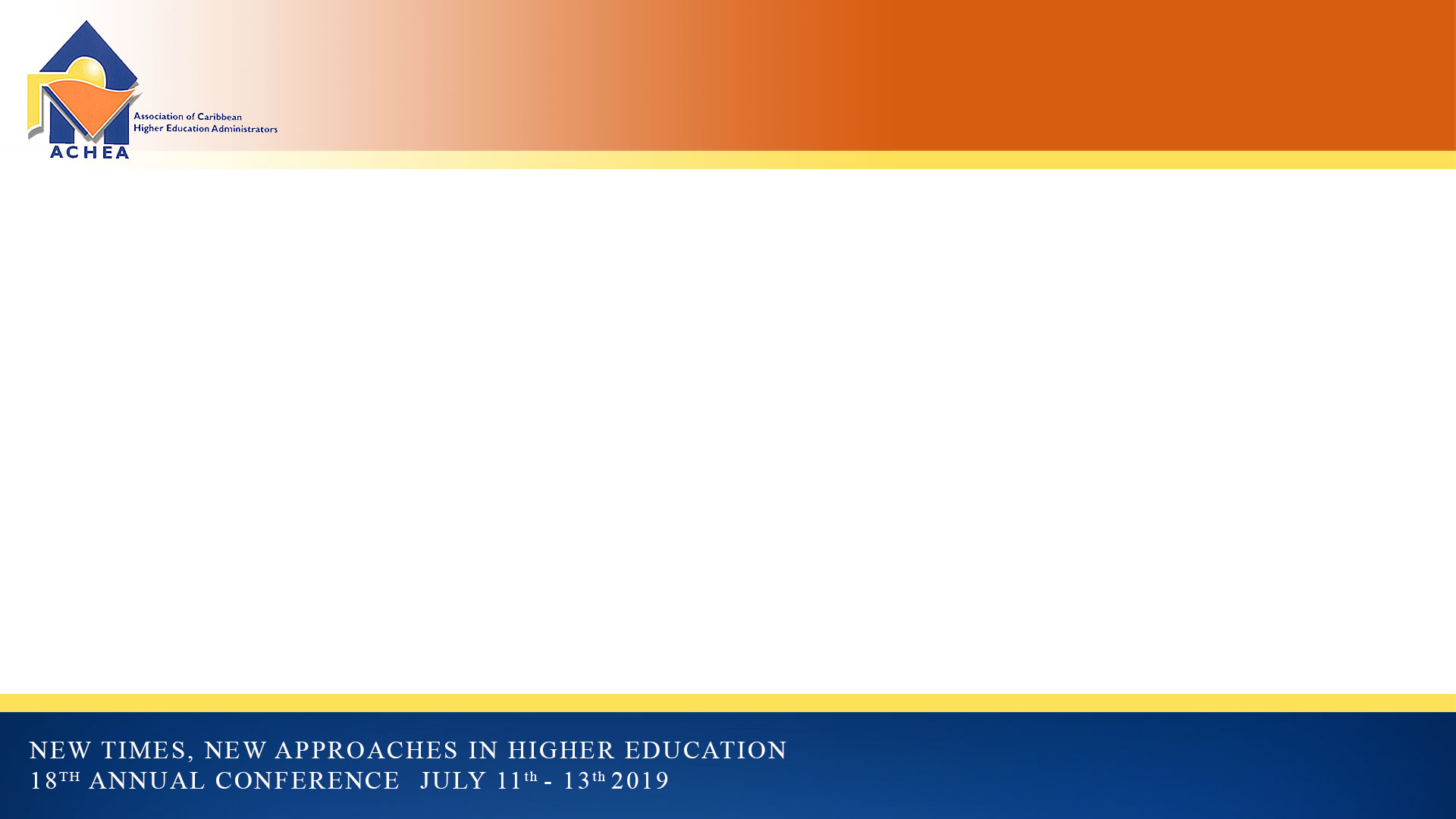 STAKEHOLDER PARTICIPATION IN TQM
Through quality assurance, higher education institutions can achieve their goals and objectives
There need to assess how the various quality approaches have changed overtime
Governance of universities significantly depends on effective and efficient linkage between stakeholders in the present and future.
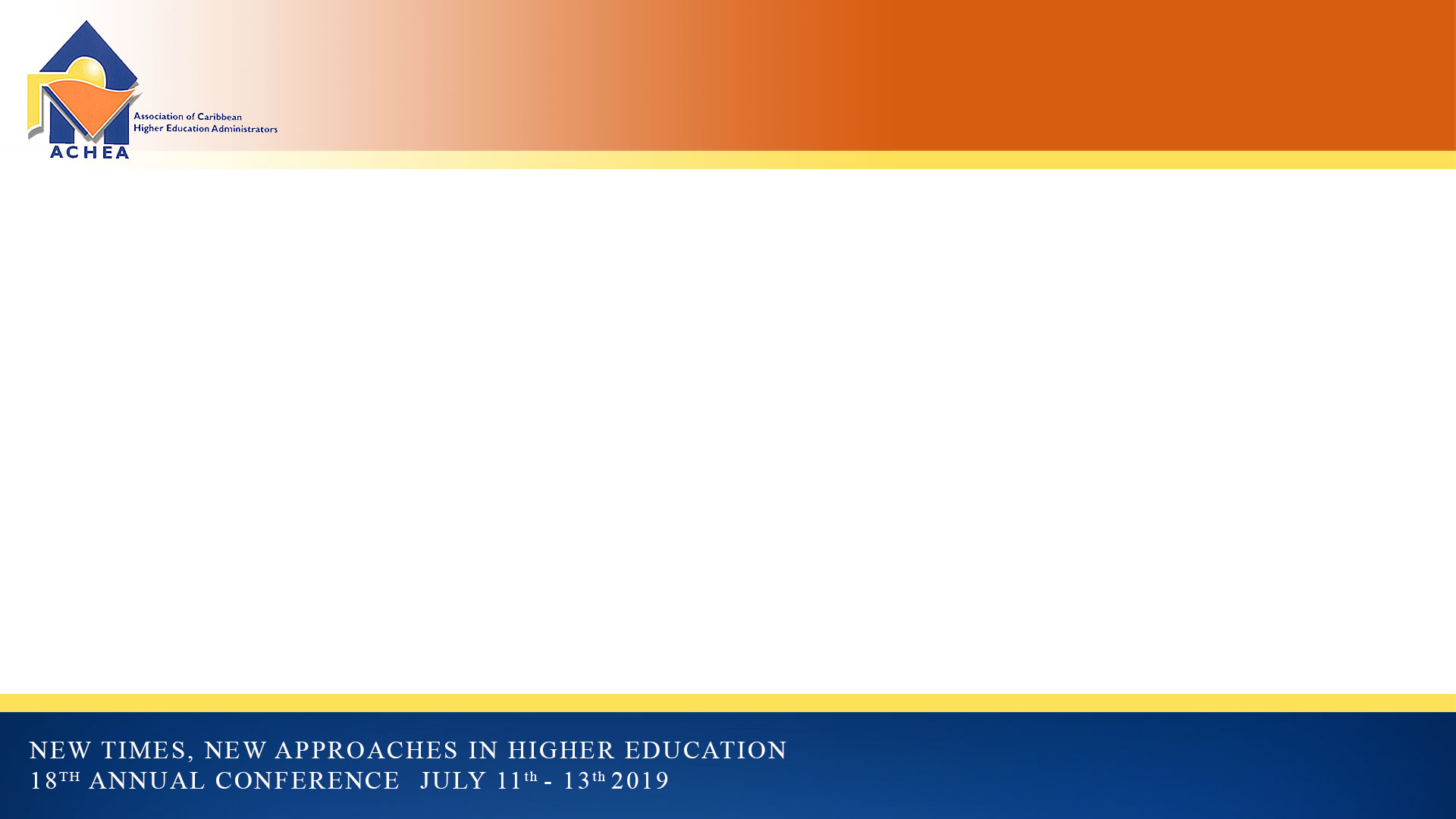 STAKEHOLDER PARTICIPATION IN TQM cont’d.
Students and employers participate in internal quality assurance for stakeholder consultation.
Students are definitive stakeholders who have power, urgency and legitimacy to act and provide feedback through periodic reviews of programmes and awards from students.
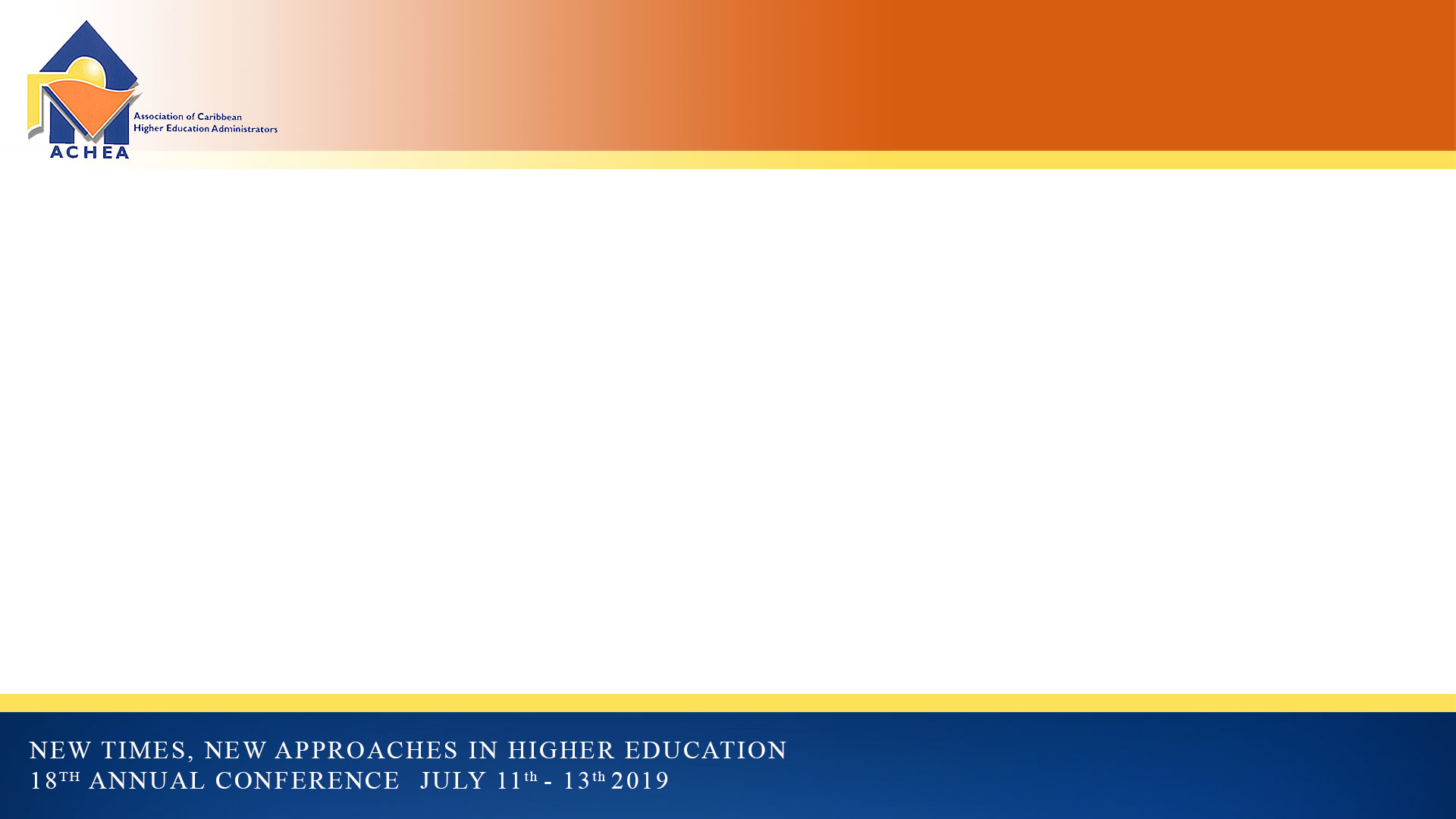 METHODOLOGY
The Kwame Nkrumah University of Science and Technology, Kumasi was used as a case study.
The authors thus commented on practices at quality assurance practices at KNUST, Kumasi.
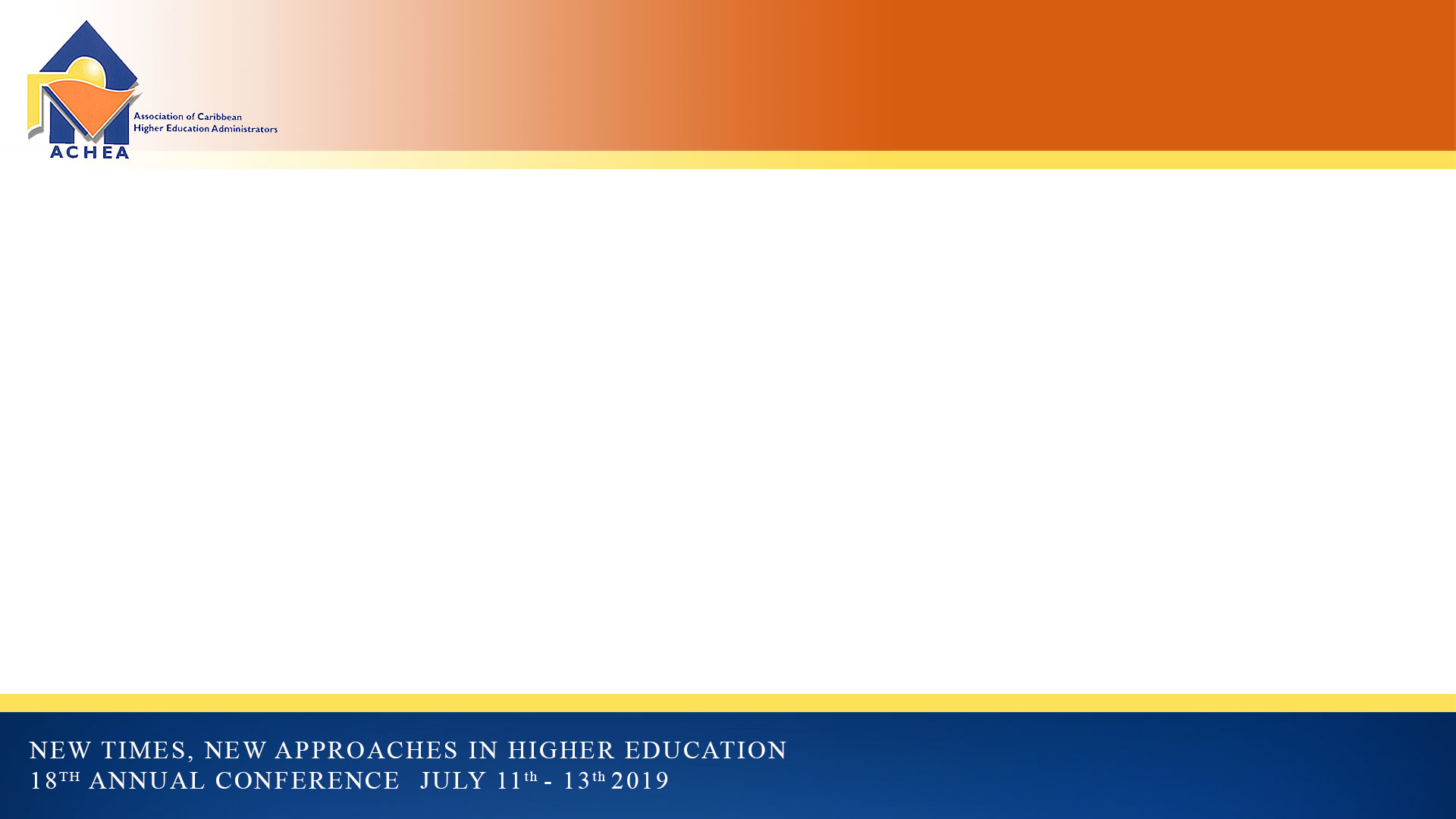 THE KNUST EXPERIENCE
Assessment of Lecturers and Courses
Students are given the opportunity to assess lecturers and courses each semester
Mandatory to assess to view end-of-semester results.
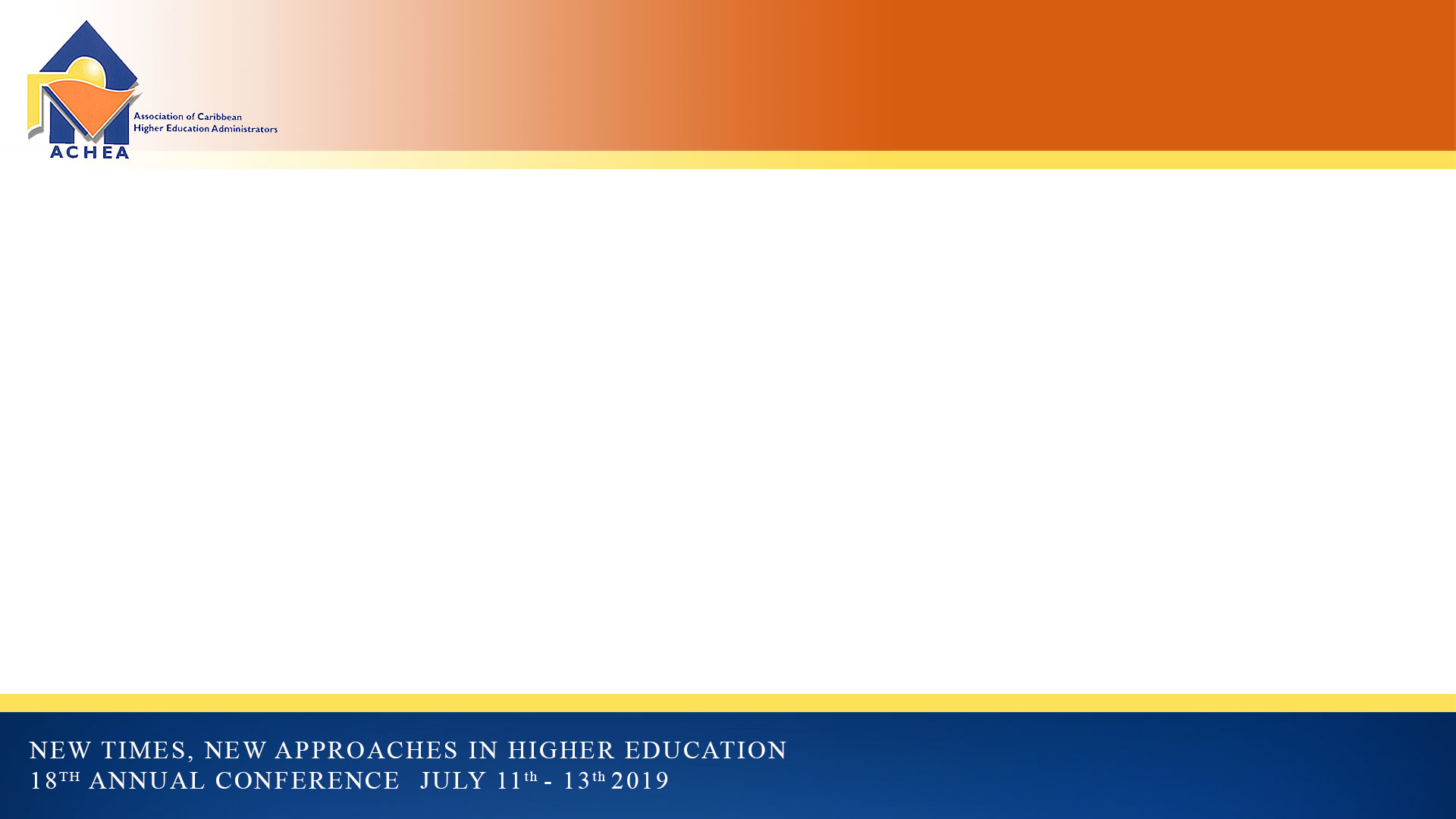 THE KNUST EXPERIENCE
Feedback on Physical Academic Environment
Ranking of College and Faculty environment 
Checking lecture rooms, laboratories, studios
Maintenance of buildings and lawns 
Sanitary conditions and waste disposal
Storage and disposal of hazardous chemicals 
Feedback from staff, students and verification from a Ranking Committee
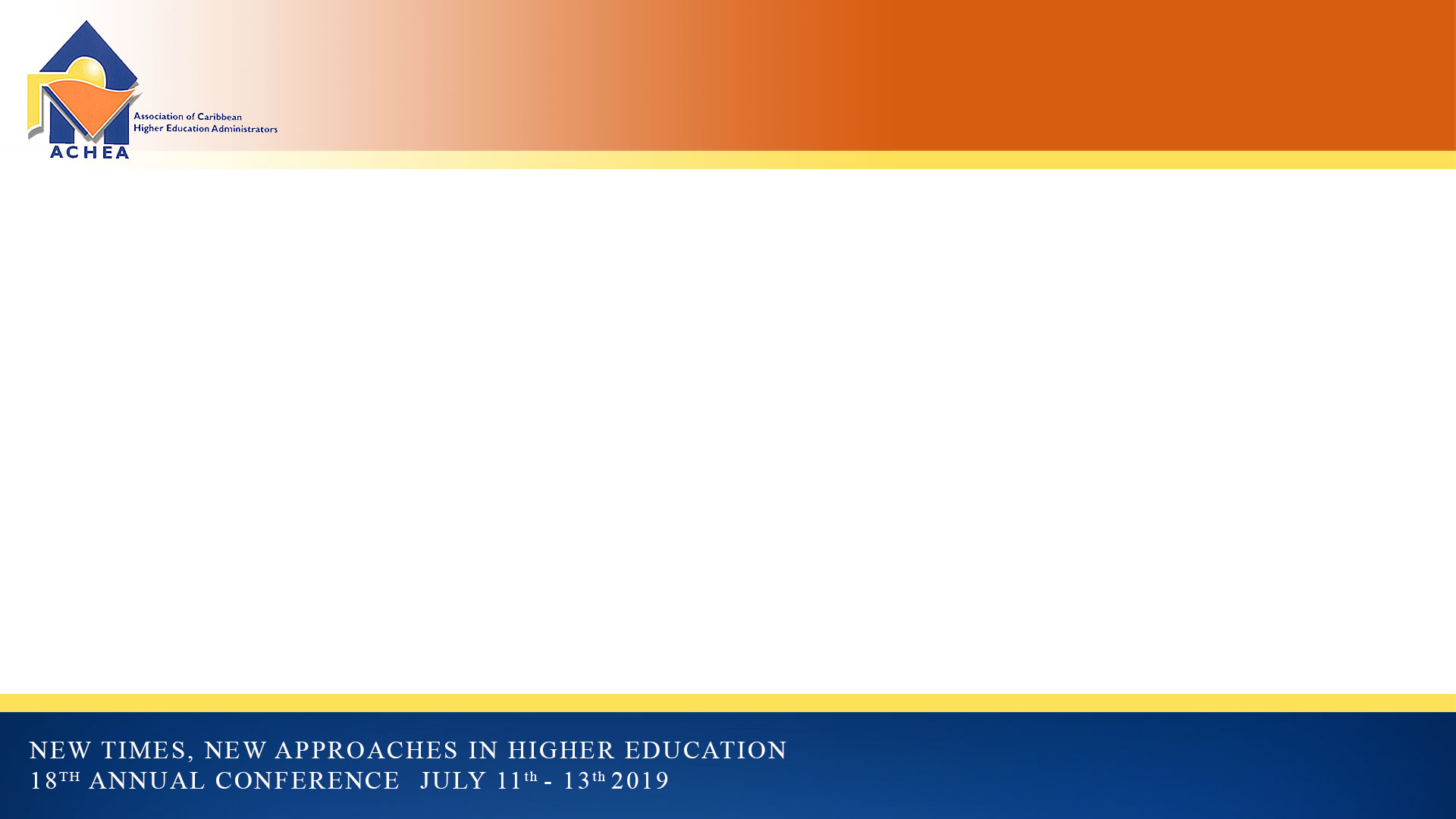 THE KNUST EXPERIENCE
Feedback on Halls of Residence Environment
Ranking of Halls of Residence environment 
Checking rooms, washrooms 
Maintenance of buildings and lawns 
Sanitary conditions and waste disposal
Storage and disposal of hazardous chemicals 
Feedback from staff, students and verification from a Ranking Committee
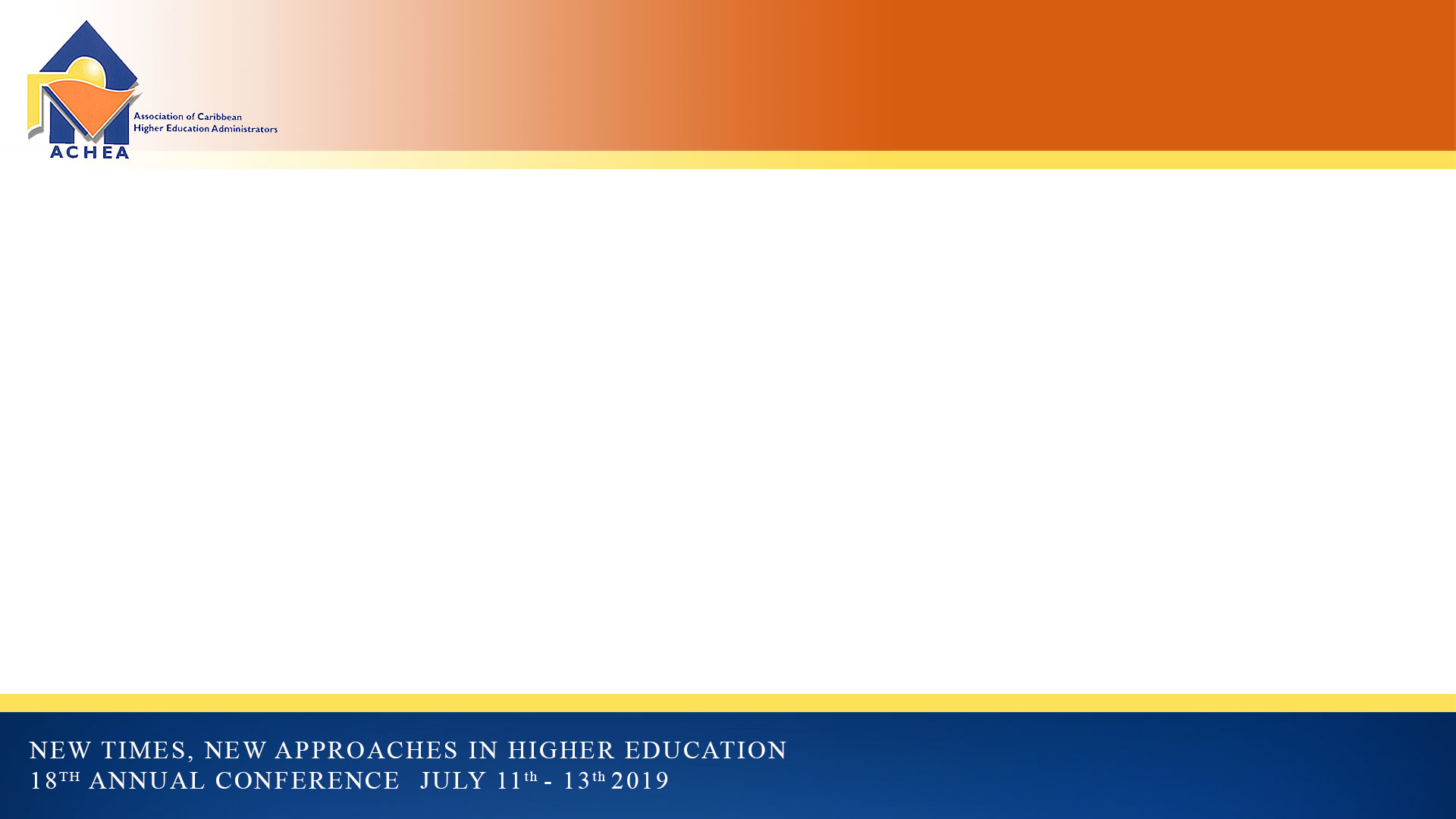 THE KNUST EXPERIENCE
Student Satisfaction Survey in 2015
KNUST conducted a Student Satisfaction Survey in 2015
Covered all areas of students life on campus: academic, counselling, health services, students support services, library, ICT, canteen, transportation/shuttle, etc
Another Student Satisfaction Survey has been conducted as a PASET initiative. Results yet to be released
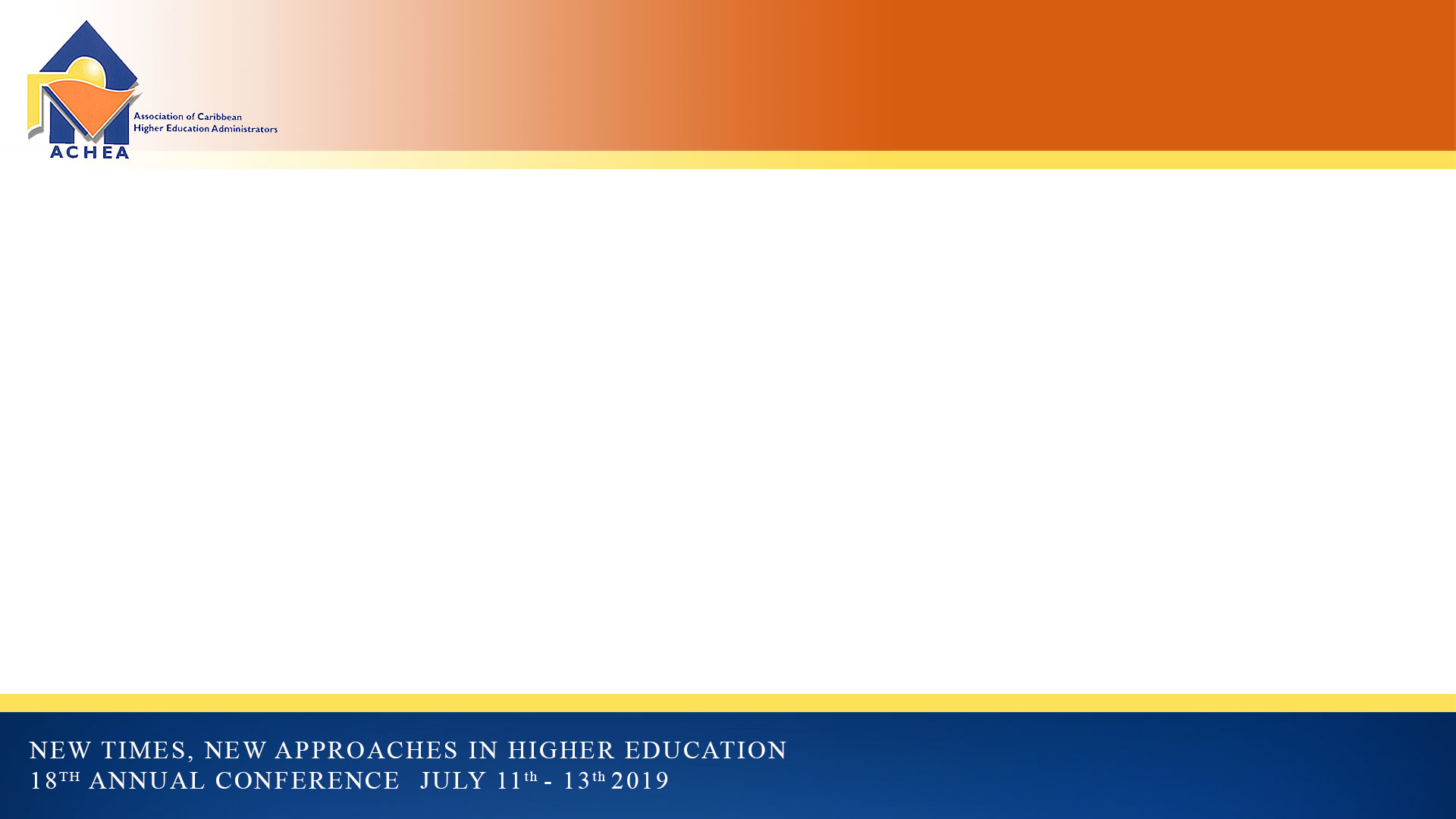 THE KNUST EXPERIENCE
Ranking of Departments
Inputs from staff of teaching and research departments are evaluated and ranked using parameters including the following :
Academic Staff Invention, Patents and Technological Skills, Academic staff Awards and honours, Equality of educational opportunity, Departmental income, Research Output, Service to Community, and Online Presence of the Department.
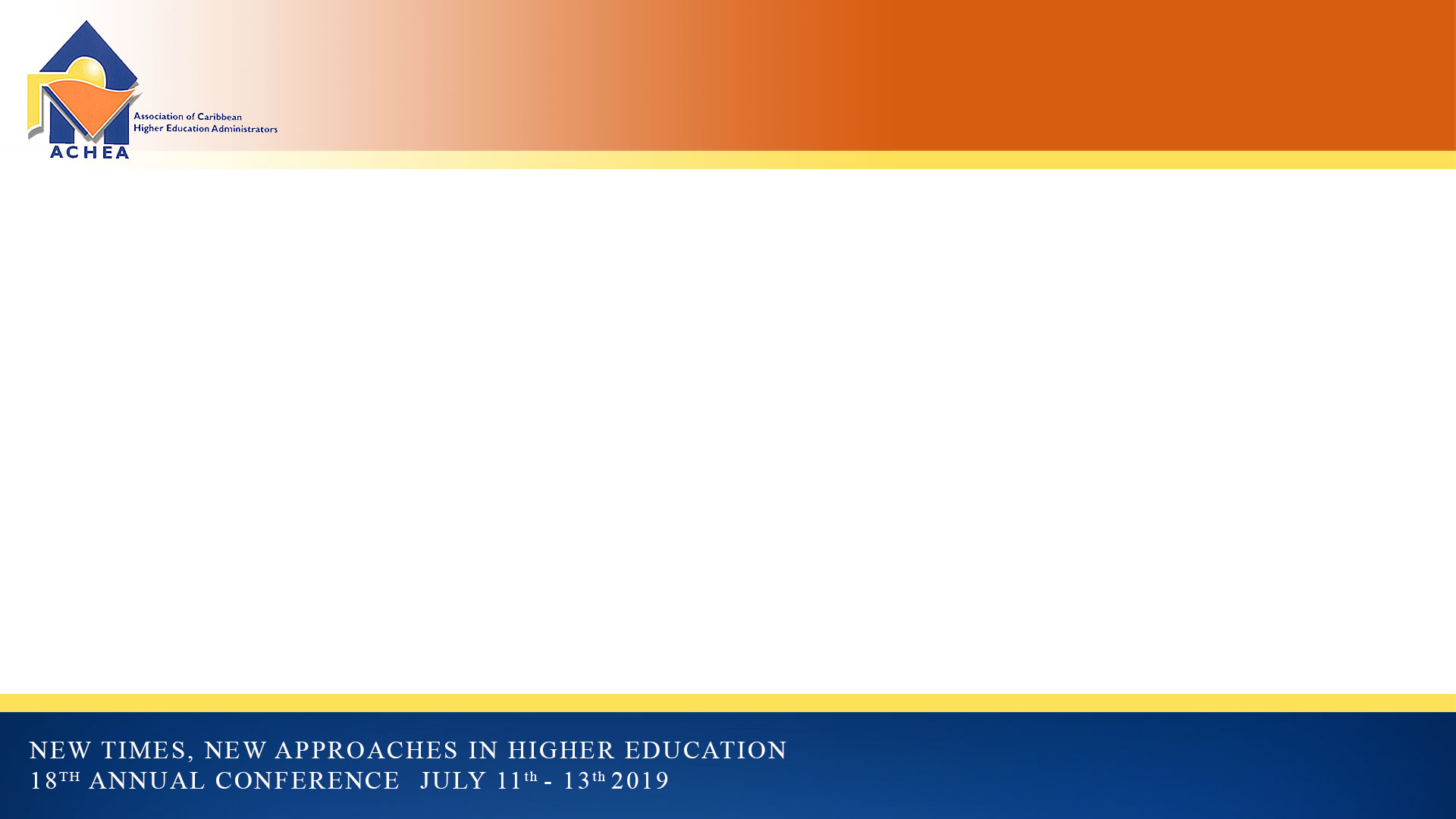 FINDINGS
Only two new classroom buildings of faculties of Pharmacy and Natural Resource scored excellent in being disability friendly.
It was revealed that fire drills seemed to be a novel idea to most of the respondents.
Most of the old buildings did not also have smoke detectors.
Six out of seven halls of residence scored low in the internal environment ranking due to overcrowding.
Findings indicated that the poor performance of the halls was partly due to students indiscipline.
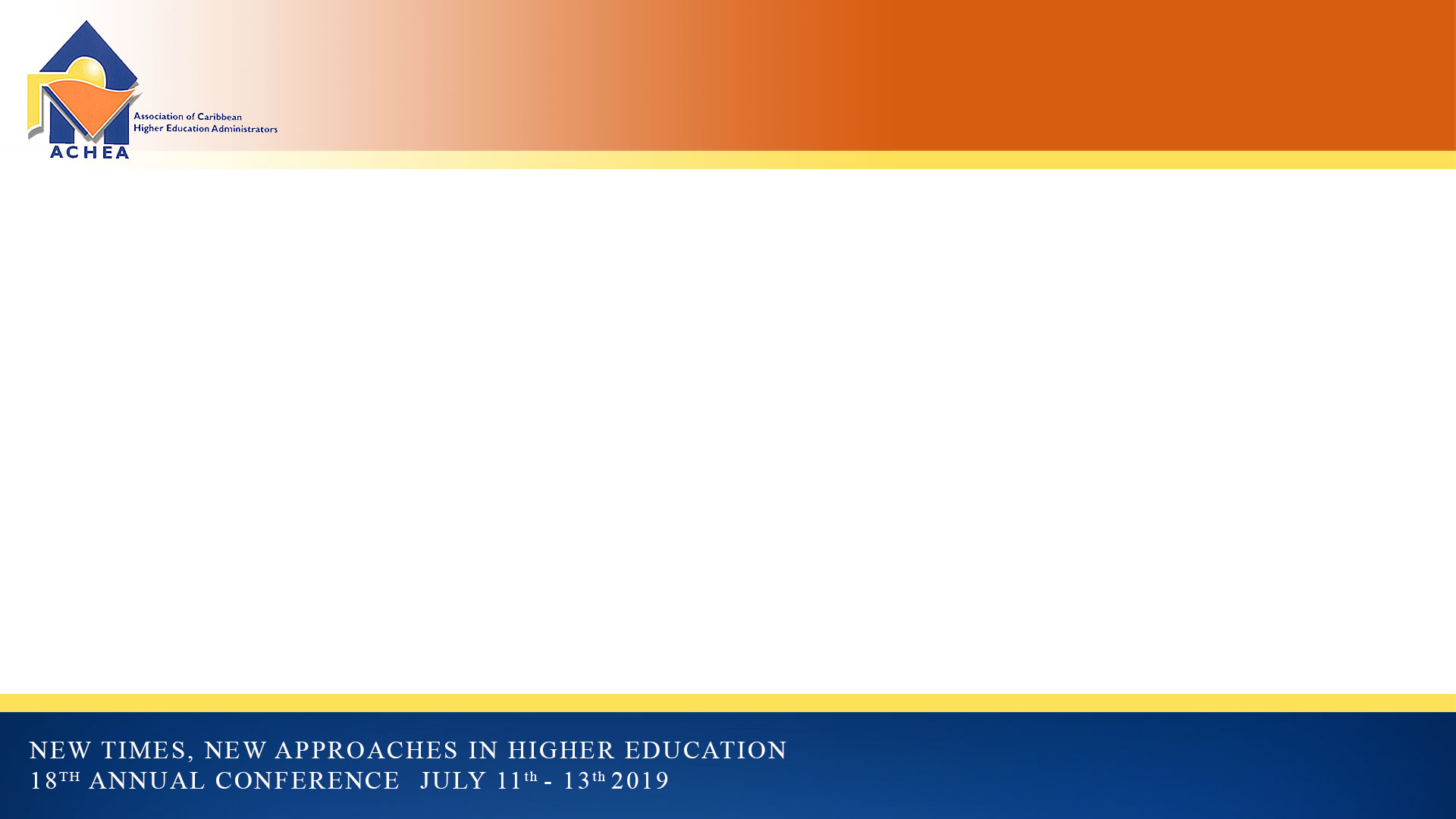 RECOMMENDATIONS
It is recommended that there should be an Environmental Coordinator 
The engagement of everyone within the university community critical to ensuring satisfaction of services.
Various feedback mechanisms should be employed to capture students’ views on issues directly and indirectly affecting their lives on campus.
The idea of ranking Colleges/Faculties and Halls of Residence breeds healthy competition that benefit the University.
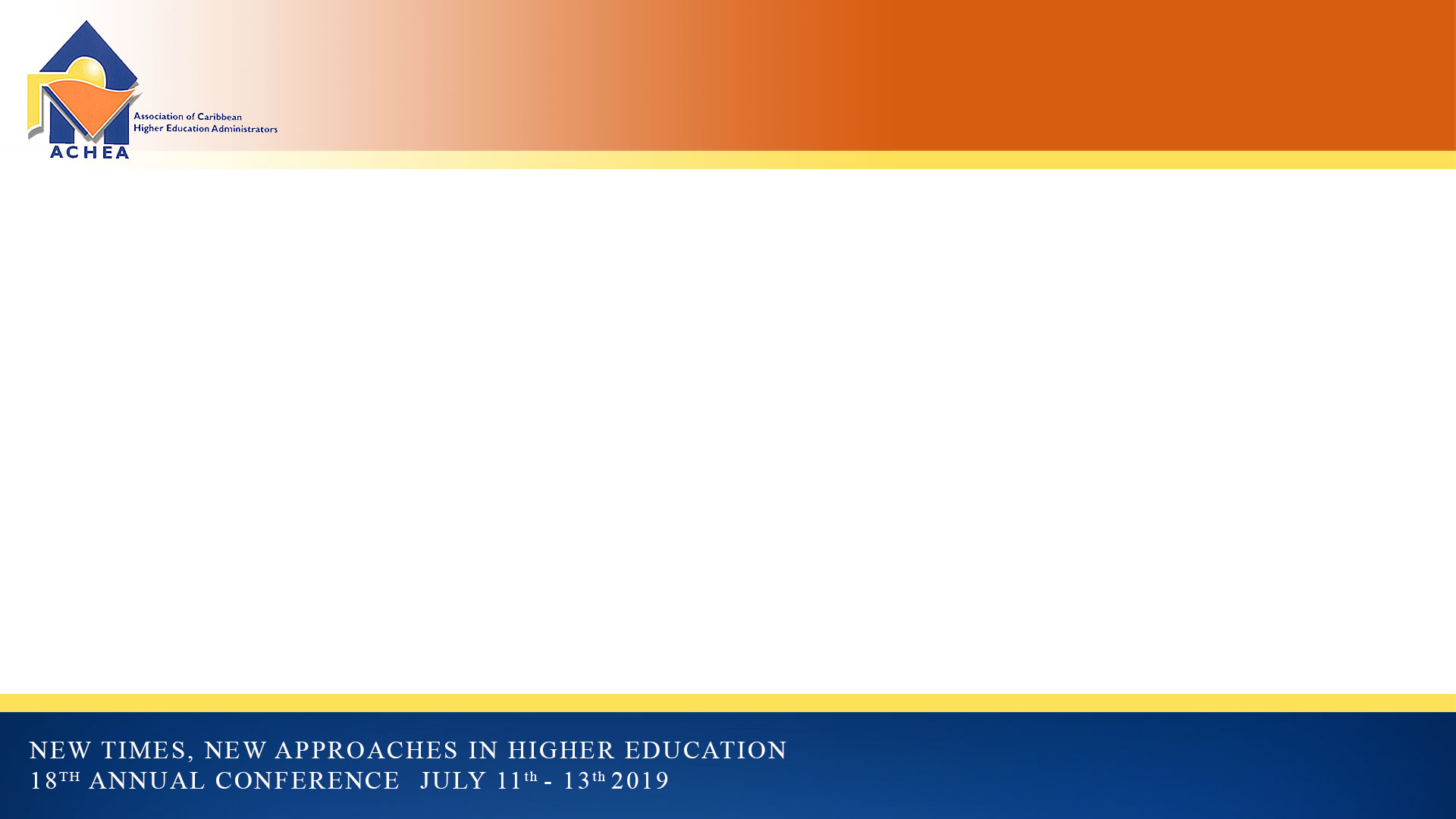 CONCLUSION
Through staff and students’ engagement, the concept of TQM can be applied for quality higher education.